Klarspråk
Kva, kvifor, korleis?
[Speaker Notes: Standardpresentasjon]
Kva er klarspråk?
Den internasjonale definisjonen (2015):

«Klarspråk er kommunikasjon med så tydeleg ordlyd, struktur og visuell utforming at lesarane i målgruppa finn den informasjonen dei treng, forstår han og kan bruke han.»
[Speaker Notes: Omgrepet klarspråk, som lenge har vore i bruk i Sverige, er etter kvart blitt godt kjent i Noreg òg. Det er teke inn i norske ordbøker.]
[Speaker Notes: For særleg interesserte (dette lysarket kan skjulast)

Kvifor heiter det klarspråk og ikkje klartspråk?

Klarspråk og klart språk er same sak. I samansette ord er det praktisk å bruke klarspråk: klarspråksarbeid, klarspråksprisen, klarspråksprosjekt.]
Klarspråk og fagspråk
Det er inga motsetning mellom fagspråk og klarspråk.
Vi kan ikkje erstatte alle faguttrykk i ein tekst med ord og uttrykk frå daglegspråket.
Det er ikkje noko i vegen for å bruke faguttrykk, men vi må hugse å forklare dei om vi ikkje skriv for fagfolk.
[Speaker Notes: Klarspråk er ikke det same som «språk utan faguttrykk». Les meir om fagspråk og klarspråk.]
Klarspråk eller lettlese?
Ordet lettlese blir brukt om tekstar der både innhald og språk er lagt til rette for folk med særskilde behov.
Lettlese blir rekna som enklare enn klarspråk.
[Speaker Notes: Skilnaden mellom klarspråk og lettlest

Ein må skilje mellom klarspråk og lettlest. Ordet lettlest er mykje brukt om tekstar der både innhaldet og språket er lagd til rette for personar med særskilte behov. Lettlest blir rekna som enklare enn klarspråk.]
Kvifor bør vi bruke klarspråk?
Klarspråk fremjar demokratiet og rettstryggleiken. 
Klarspråk skapar tillit.
Klarspråk sparar tid og pengar.
Klarspråk er avgjerande i digitale tenester. 
Offentlege organ har plikt til å rettleie, jf. forvaltningslova § 11.
[Speaker Notes: Hvorfor klarspråk? (argumentene, se brosjyre + språklov.no)

Holder dette, eller bør vi bygge ut, eventuelt vise til undersøkelser?]
Språklova
Lovfesting av krav om klart språk
... inneheld ein eigen klarspråksparagraf:

§ 9 Klart språk 
Offentlege organ skal kommunisere på eit klart og korrekt språk som er tilpassa målgruppa.

Lova tok til å gjelde 1. januar 2022.
[Speaker Notes: Dessuten er offentleg ansatte nå pålagt å bruke klart språk. Språklova (1.1.22) har ein eigen klarspråksparagraf.

Kva ligg i «klart, korrekt og tilpassa språk"?

Klart språk
Sjå den internasjonale definisjonen

Korrekt språk
Korrekt språk er utan skrivefeil og grammatiske feil. Tilsette i offentlege organ skal følgje dei gjeldande rettskrivings- og teiknsetjingsreglane.)

Tilpassa målgruppa
Skribentar bør ha klart for seg kven dei skriv for, og kva som er formålet med teksten. Vurder hva mottakerne kan eller vet fra før, og hva som bør forklares.
Hvis teksten har flere ulike mottakere, må det gå tydelig fram hvilken informasjon som er til hvem. Teksten bør tilpasses hovedmottakerne.
For å vite sikkert om teksten er godt nok tilpasset målgruppa, bør skribenten involvere mulige mottakere i arbeidet.]
Forslag om lovfesting av krav om klart språk
Framlegg til ny forvaltningslov (2019)
... inneheld ein eigen språkparagraf:
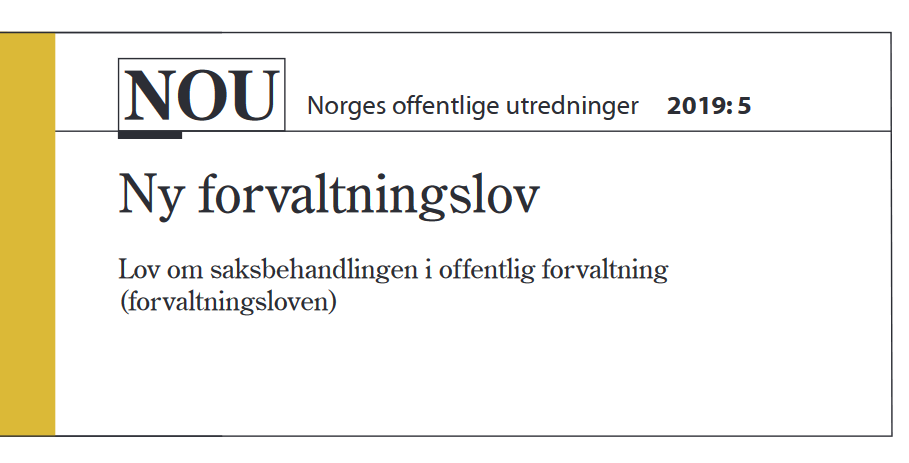 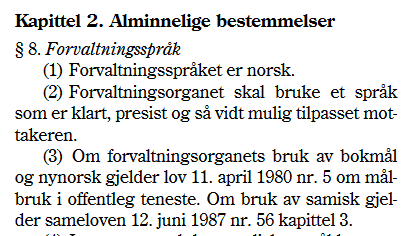 [Speaker Notes: Dette lysarket kan skjulast (forvaltningslova er ikkje vedteken enno.)

Også framlegget til ny forvaltningslov (2019) inneheld ei føresegn om klart språk. 
Forvaltningslova er framleis under behandling (JD).]
Korleis oppfyller vi lovkravet om klarspråk?
Klarspråk.no
[Speaker Notes: Korleis kan offentlege organ oppfylle lovkravet om klart språk?

Det finst mange gode hjelpemiddel og retningslinjer som kan brukast i skrivearbeidet, til dømes på nettstaden klarspråk.no (fellesportalen for klart språk i offentleg sektor) og Språkrådets nettsider.


Verktøy og hjelpemiddel
Nettkurs i klarspråk: Den gylne pennen
Klarspråk.no: skriveråd, arbeidsmetode m.m., tekstbasen
Ordbøker]
Ta nettkurs i klarspråk
Nettkurset «Den gylne pennen» 
gir ei innføring i klarspråk.
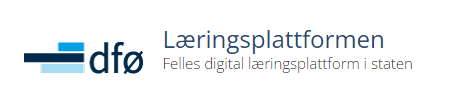 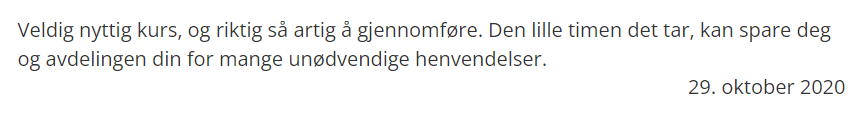 [Speaker Notes: Nettkurset «Den gylne pennen» gir ei innføring i klarspråk. 

Den gylne pennen – et e-læringskurs i klarspråk | Læringsplattformen (difi.no)]
Følg skriveråda på klarspråk.no
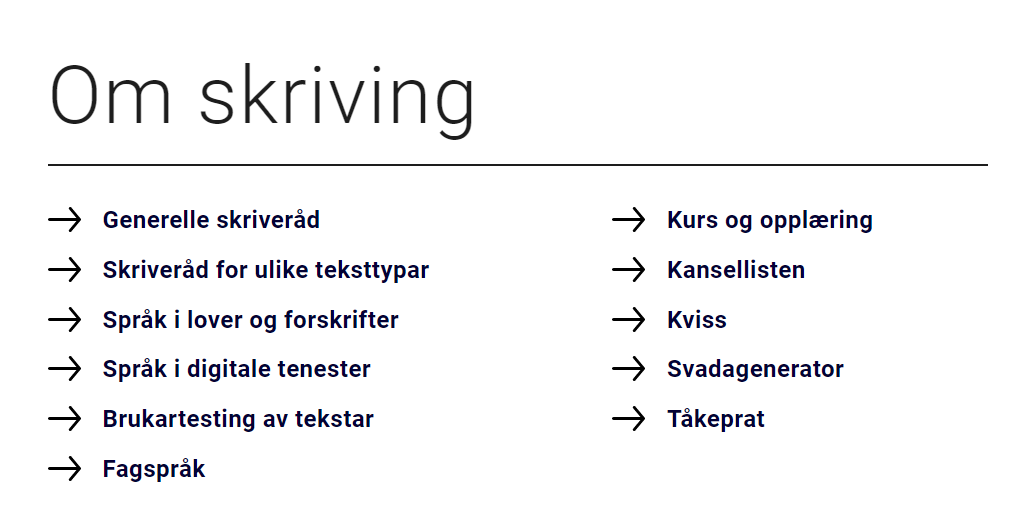 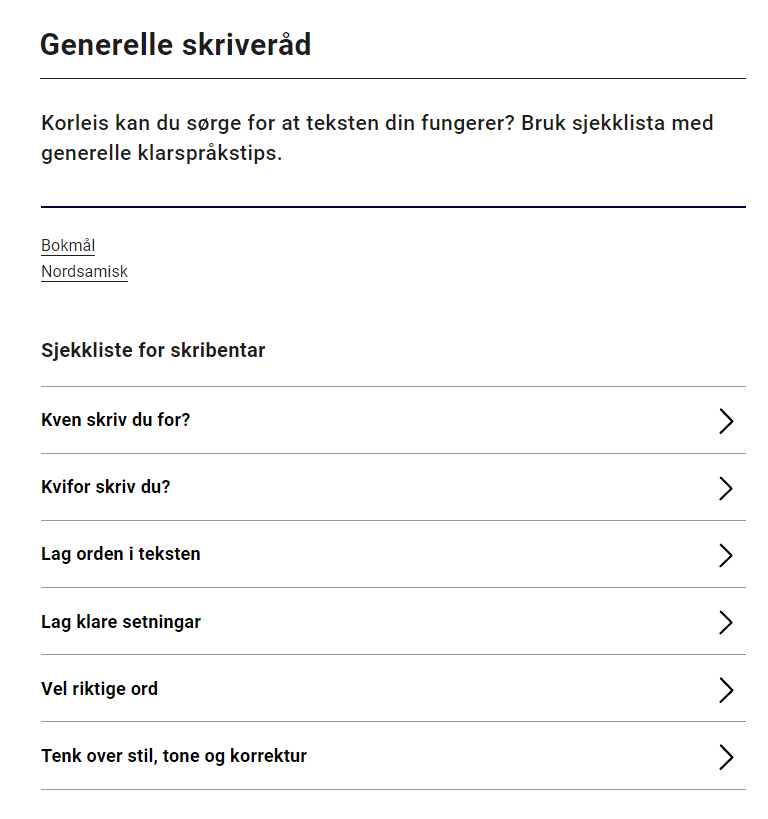 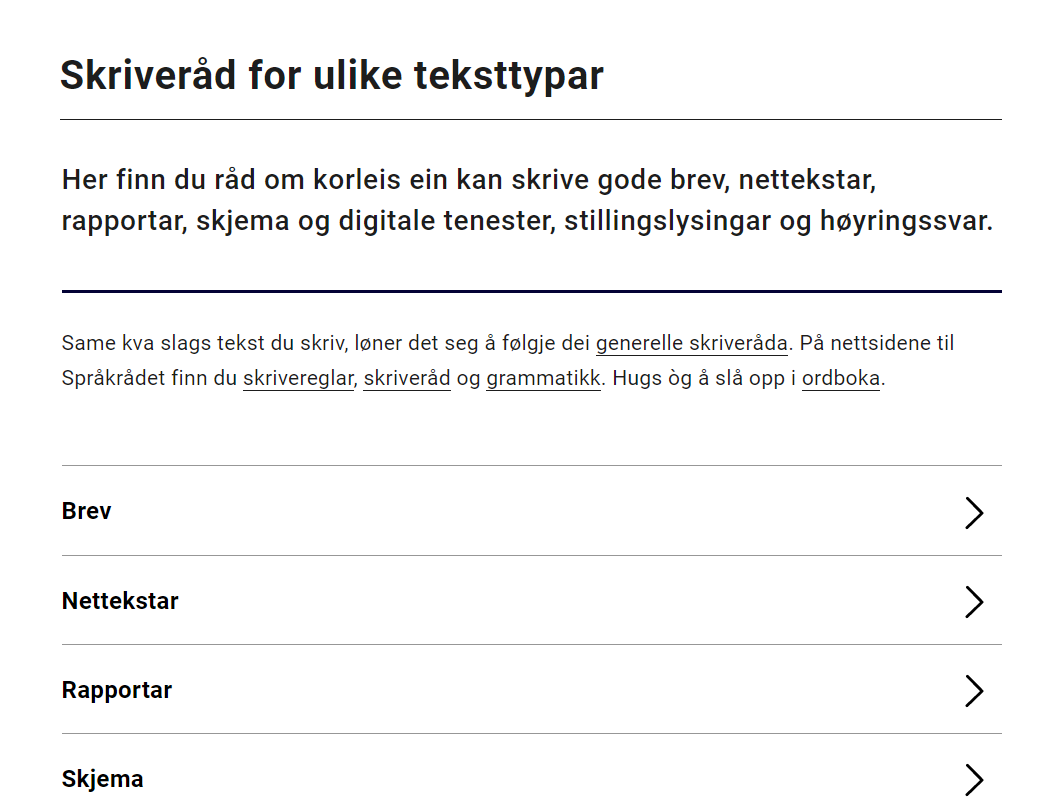 [Speaker Notes: Skriveråd på klarspråk.no: generelle og sjangertilpassa

Klarspråk - Generelle skriveråd (nynorsk) (sprakradet.no)
Klarspråk - Skriveråd for ulike teksttyper (sprakradet.no)]
Følg skriveråda
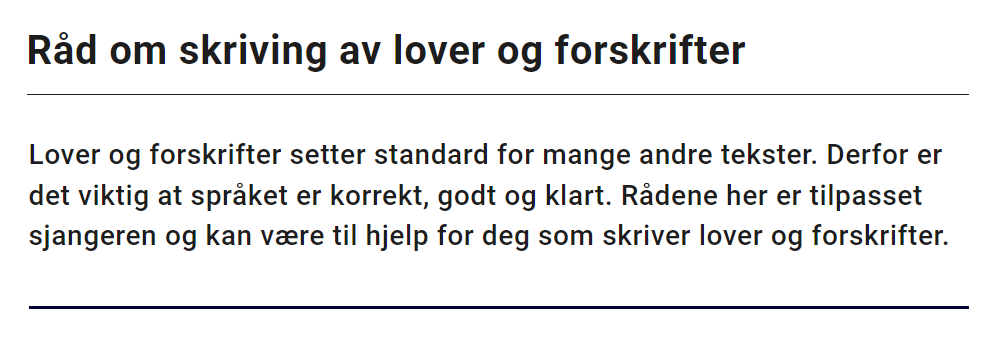 Skriveråd (klarspråk.no)
[Speaker Notes: Skriveråd på klarspråk.no: særskilte råd om språk i regelverk (nedlastbart pdf-hefte)]
Følg skrivereglane
Skrivereglar (språkrådet.no)
[Speaker Notes: Skrivereglar finn du på nettstaden til Språkrådet.]
Bruk gode arbeidsmetodar
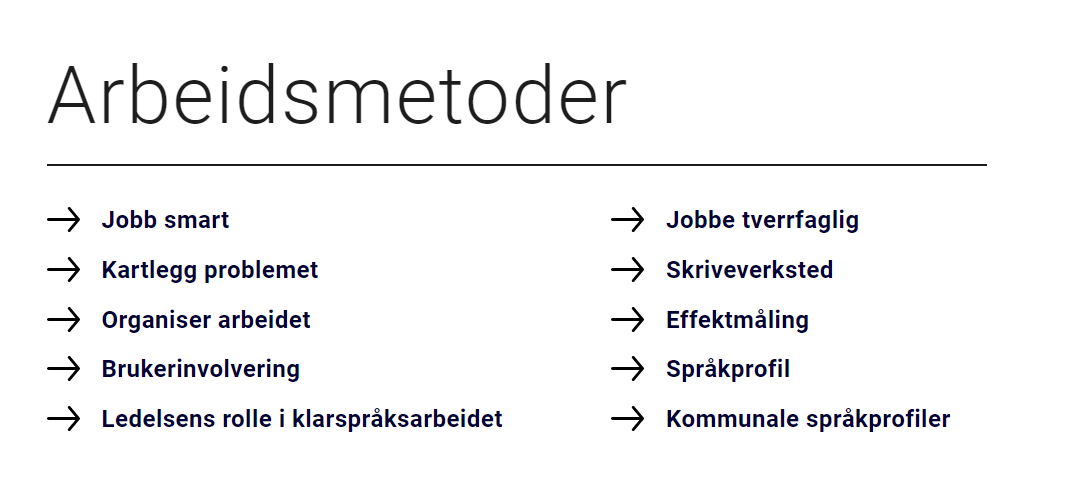 Arbeidsmetodar (klarspråk.no)
[Speaker Notes: Om arbeidsmetodar på klarspråk.no]
Spør brukarane
Brukartesting av tekstar (klarspråk.no)
[Speaker Notes: Klarspråk - Brukartesting av tekstar (sprakradet.no)]
Bruk døme frå tekstbasen på klarspråk.no
Tekstbasen (klarspråk.no)
[Speaker Notes: Teksteksempler på klarspråk.no]
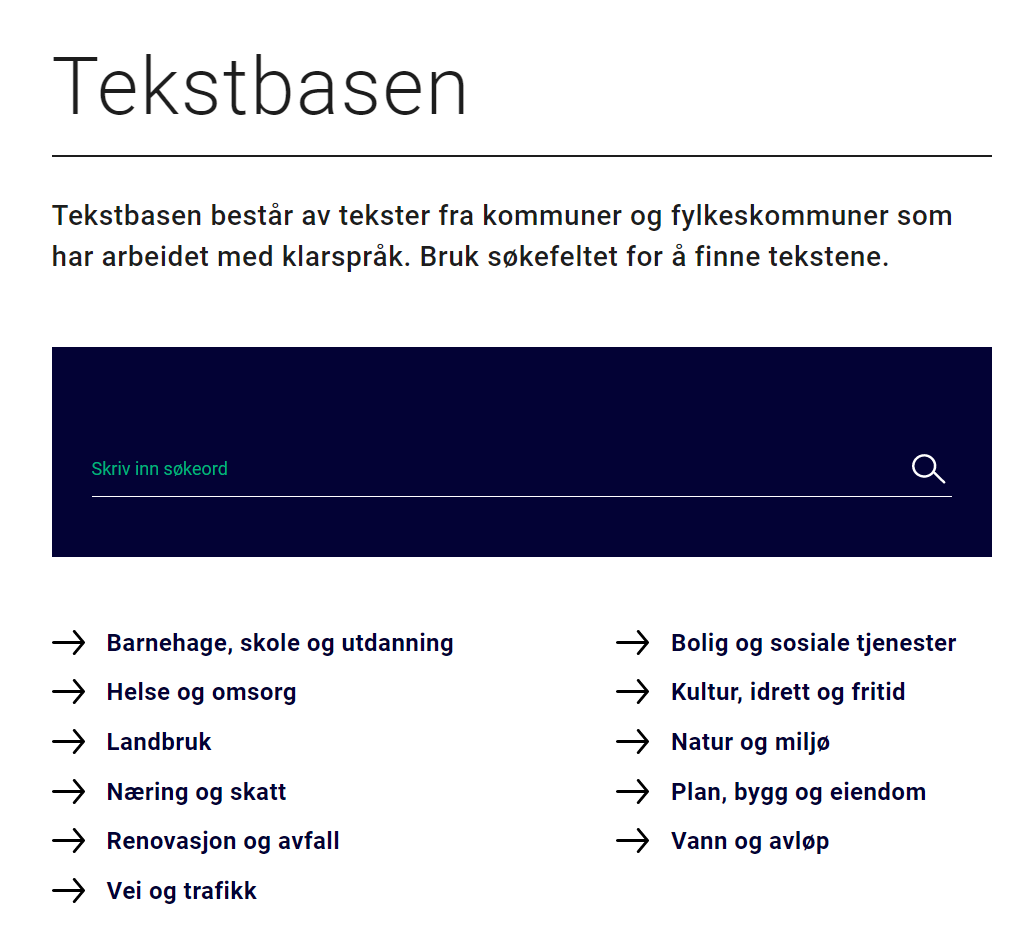 [Speaker Notes: Samling med tekstdøme frå KS]
Delta på seminar og få inspirasjon og kunnskap
[Speaker Notes: Nettseminar om klarspråk (KS og Språkrådet). Opptak får tidlegare seminar ligg på klarspråk.no.
Klarspråk - Nettseminar (sprakradet.no)]